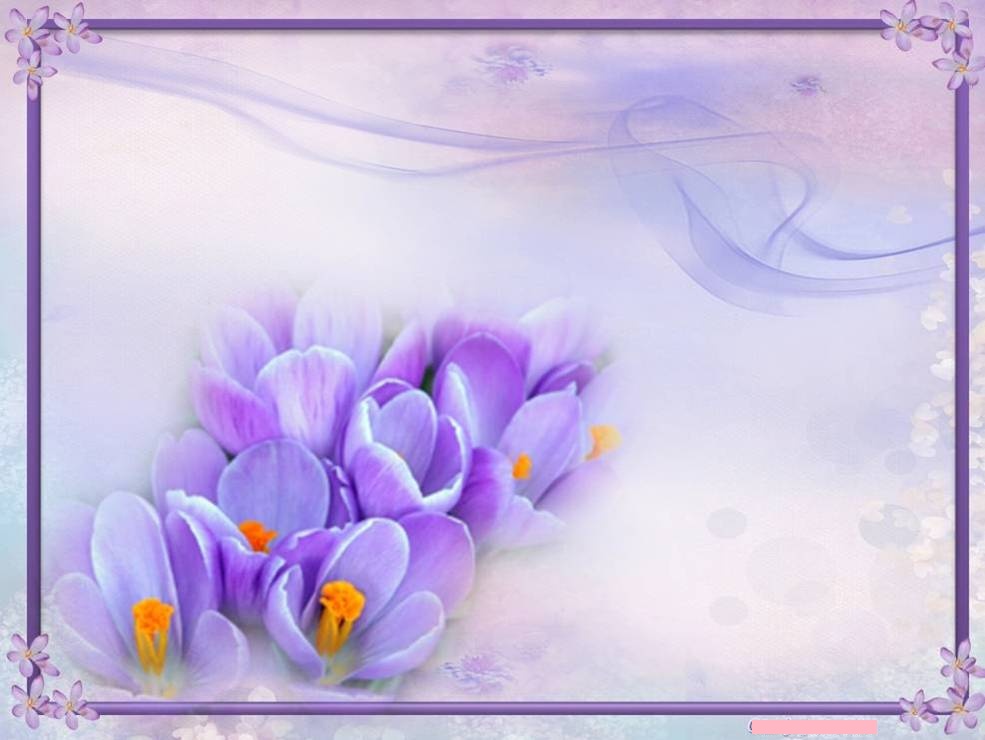 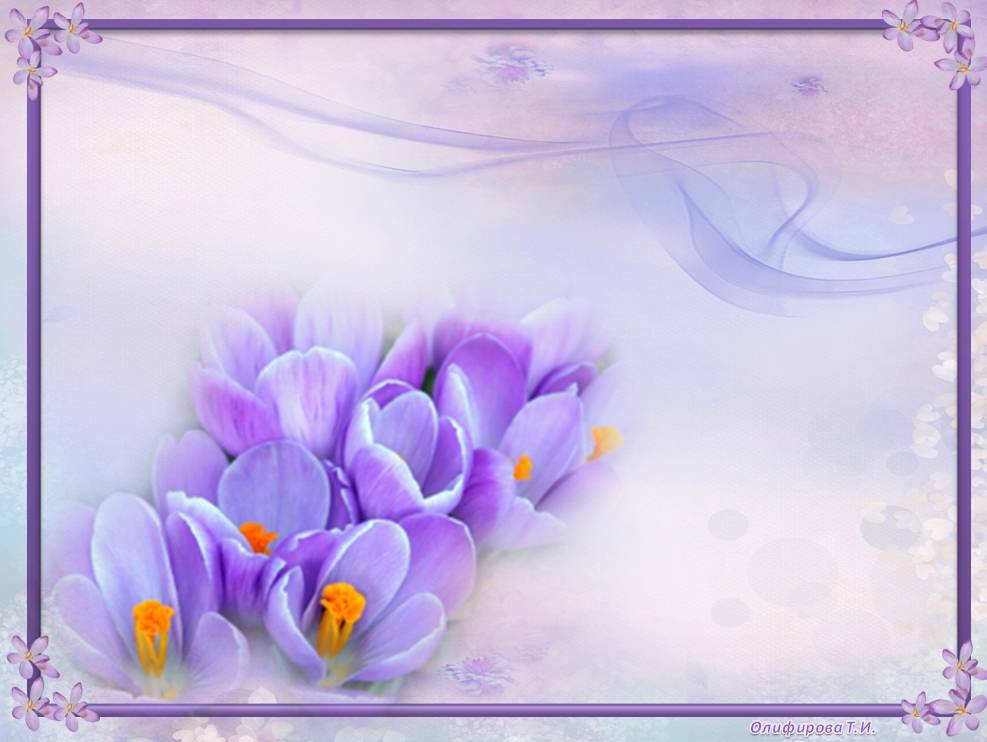 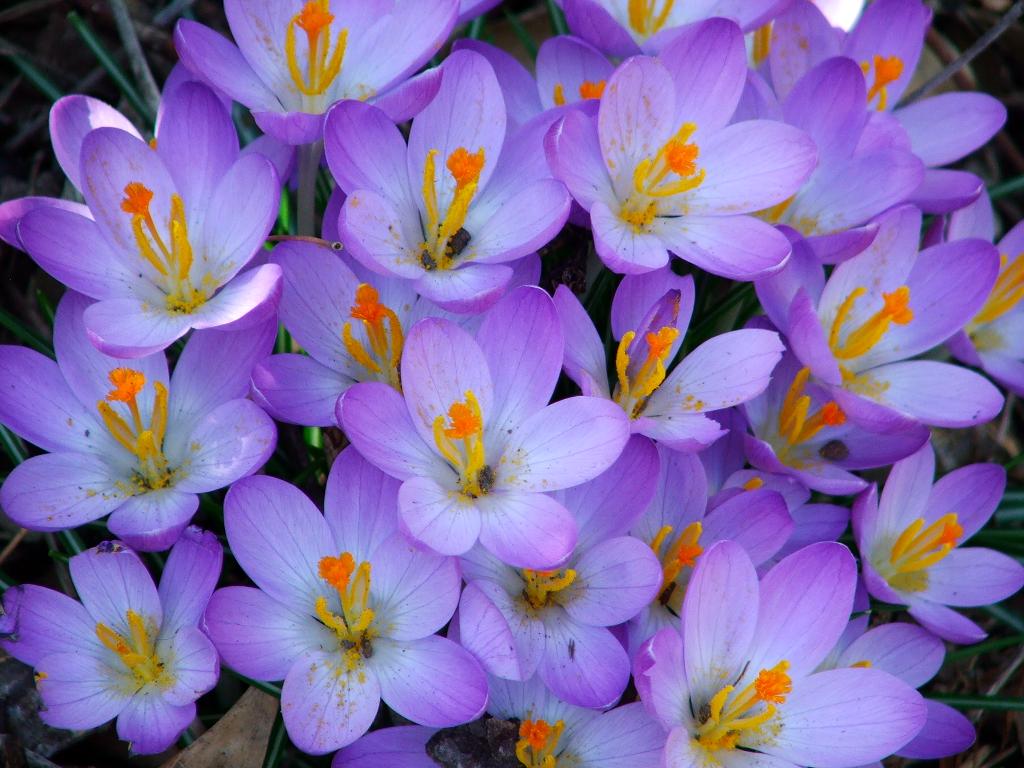 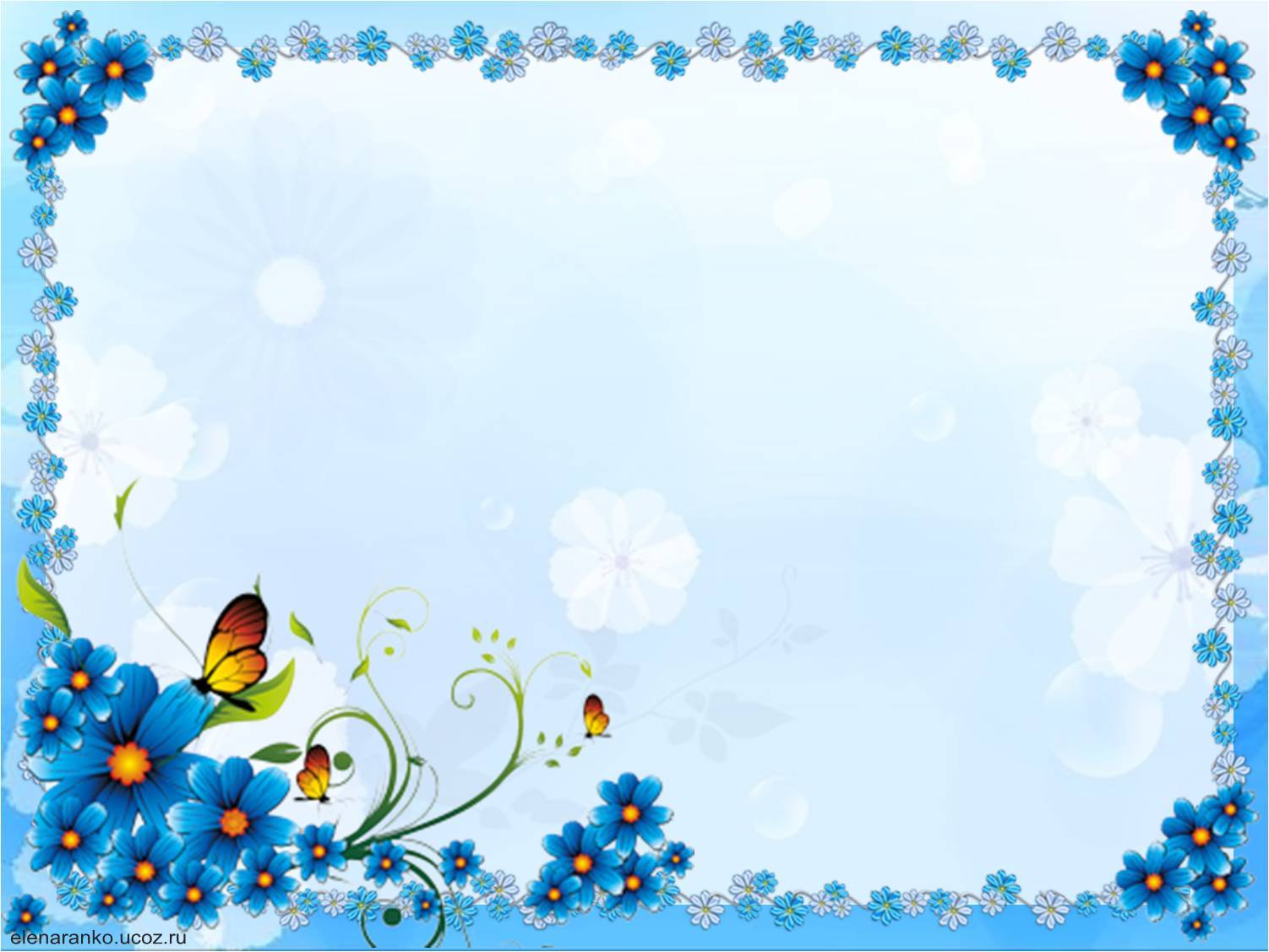 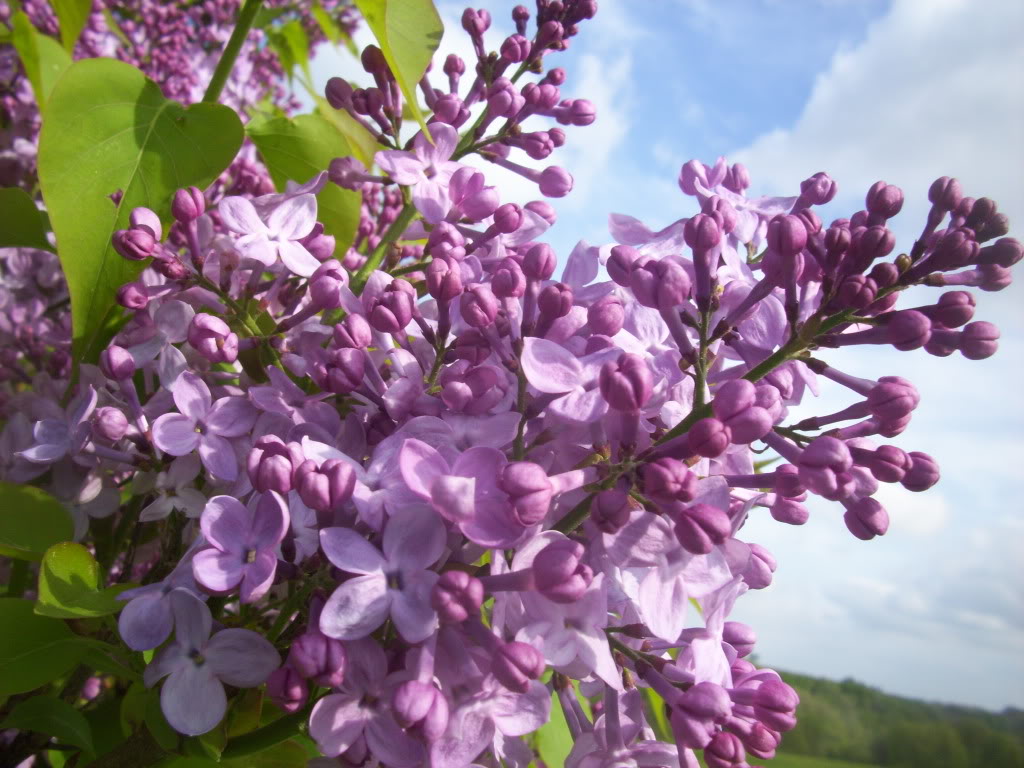 Годовой отчет 
за 2021 – 2022 учебный год
о деятельности
МДОУ «Детский сад №20» 



                           





                          Провела: О.В. Шлычкова, старший воспитатель.
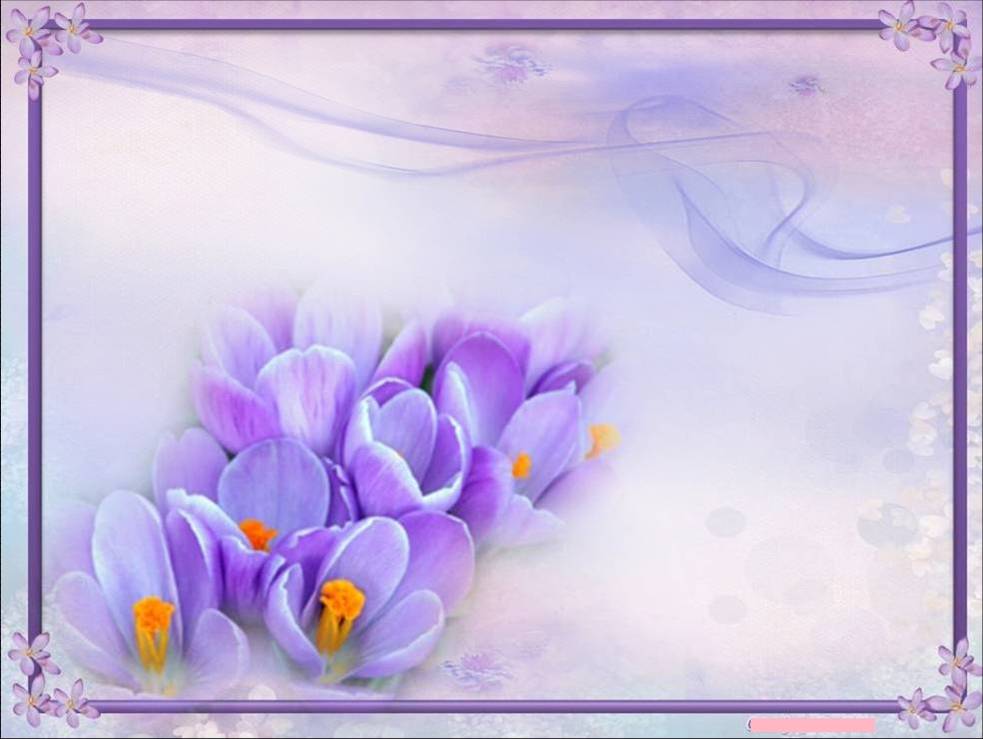 Основные задачи деятельности организации в  2021-2022 учебном  году
Формировать у воспитанников понятие ценности здорового образа жизни в ходе организованной деятельности.
 2.  Совершенствовать взаимодействие между педагогами и родителями по проблемам духовно-нравственного воспитания дошкольников через участие родителей в проектной деятельности. 
 3.  Продолжать создавать условия для реализации инновационной деятельности.
 4.   Совершенствовать  речевое развитие детей дошкольного возраста.
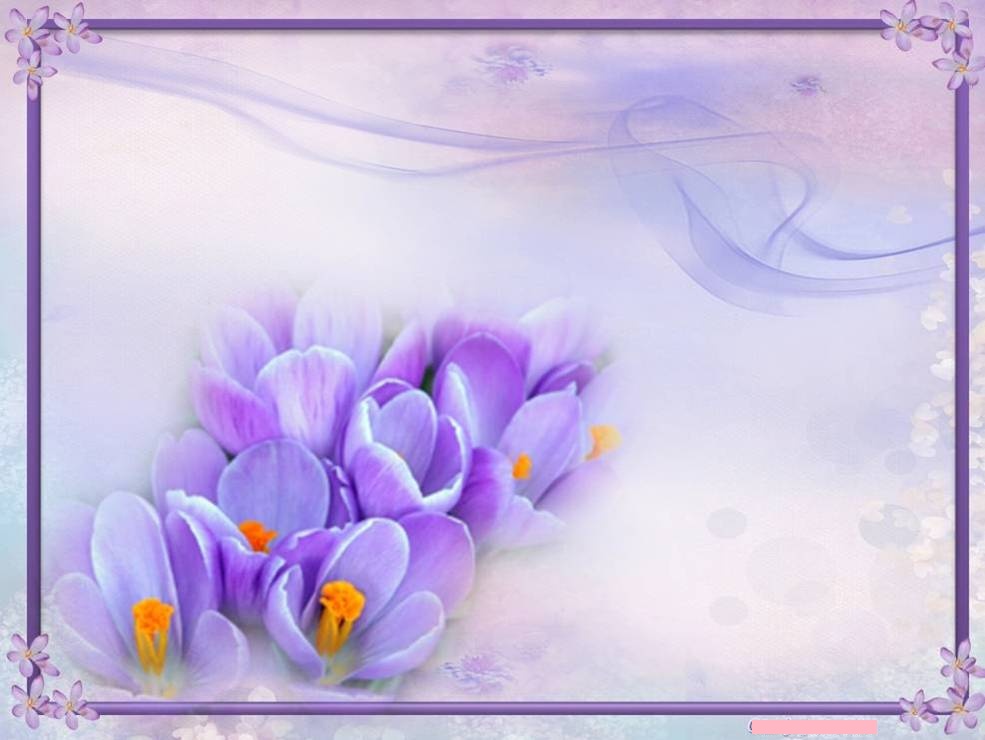 Сравнительный графический анализ выполнения программных требований ООП
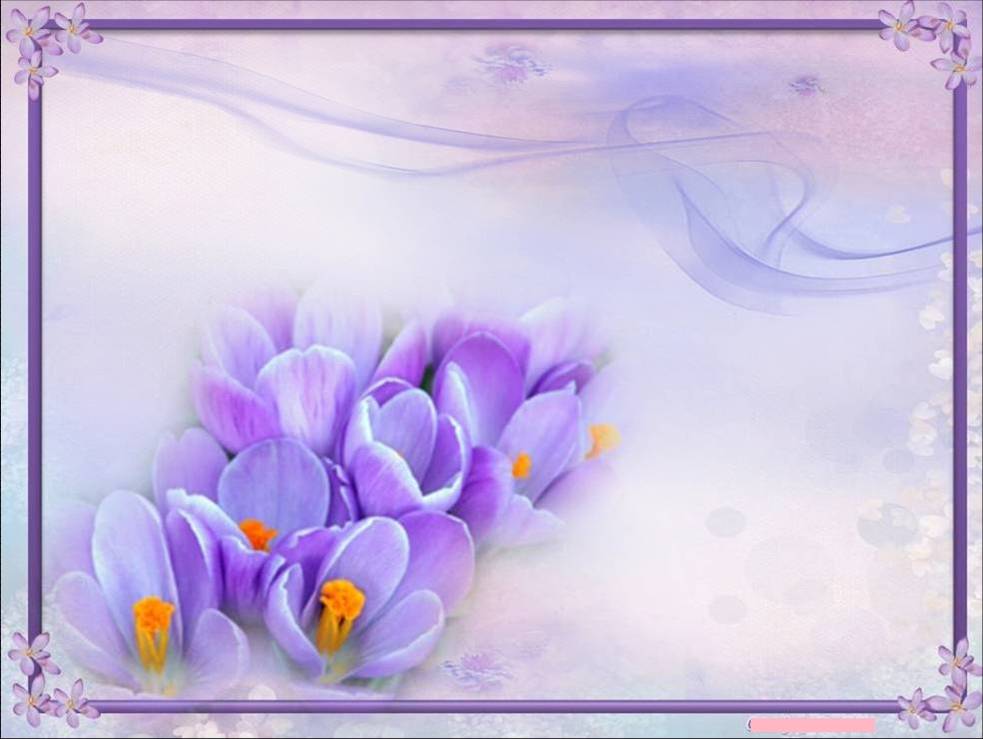 Кадровый потенциал
Возрастные показатели педагогических кадров
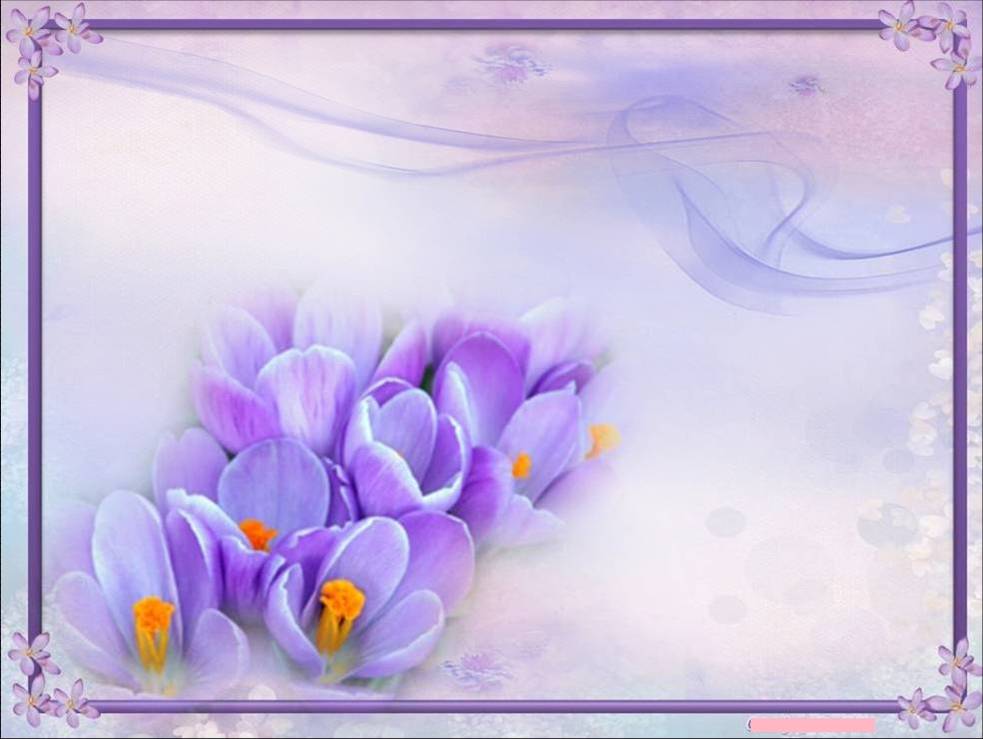 Аттестация педагогических работников в   2021-2022 учебном году
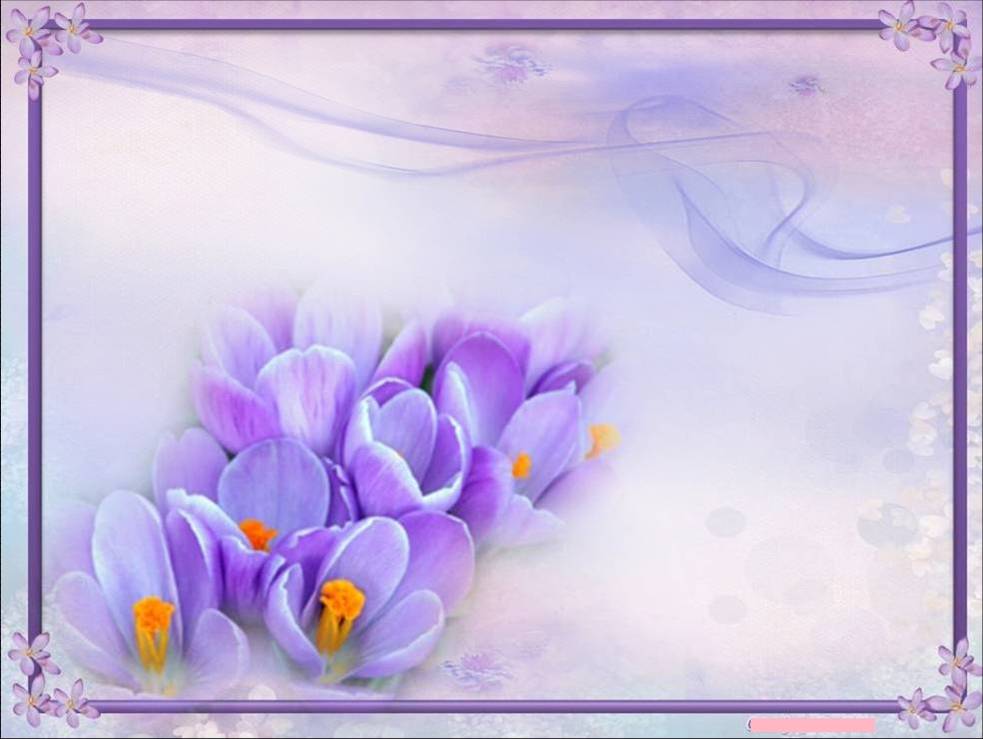 План аттестации педагогических кадров на 2022-2023 учебный год
.
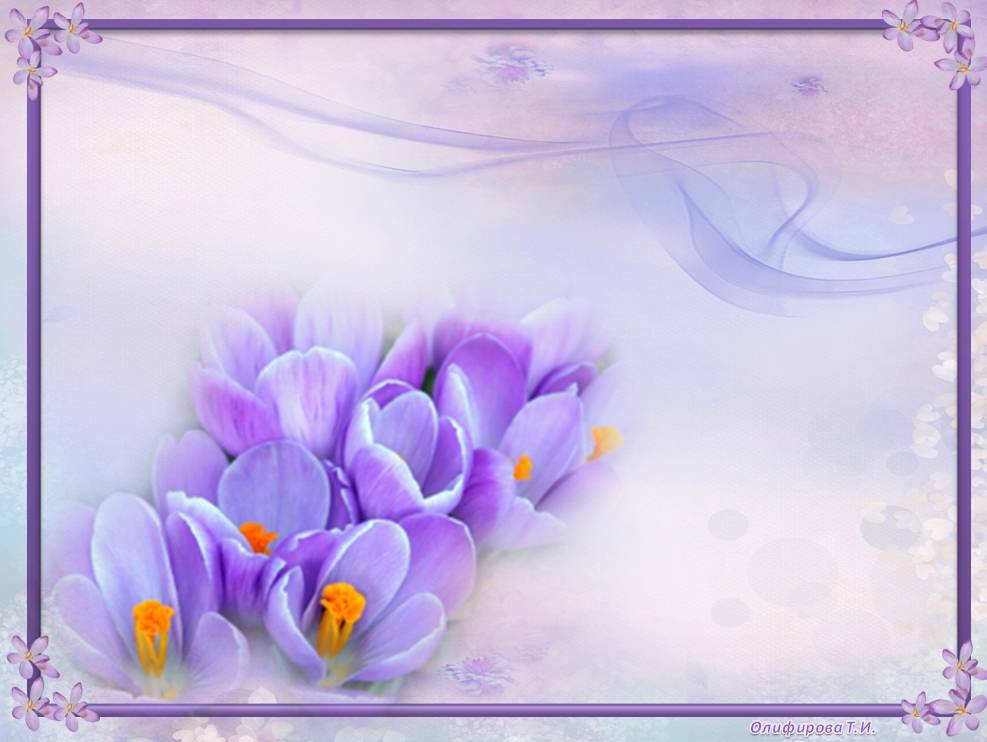 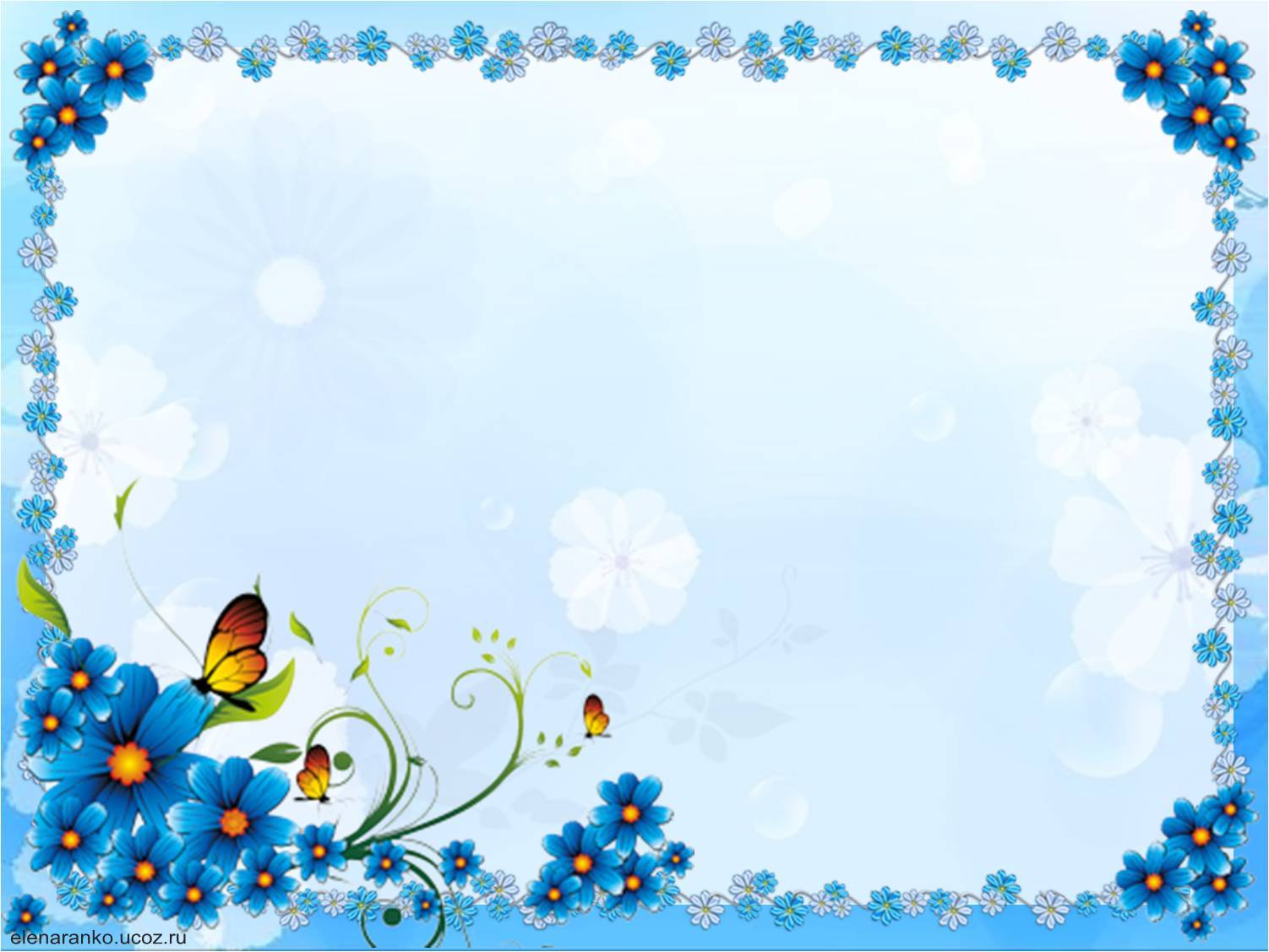 Сведения об организации повышения квалификации педагогических работников, анализ возрастного состава педагогических работников
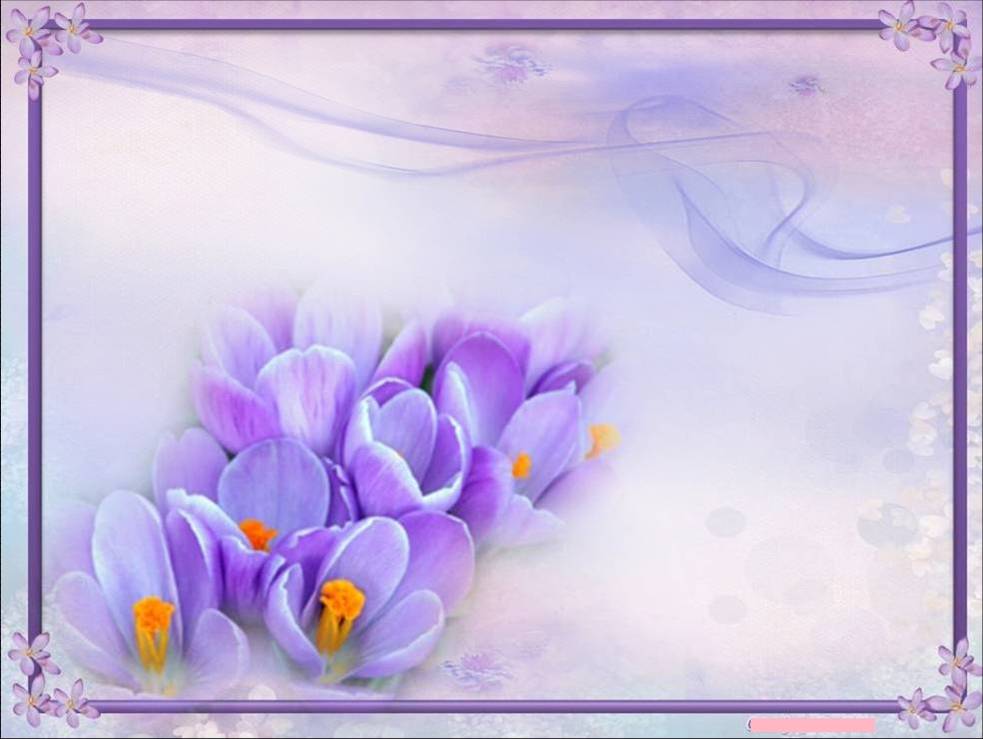 Дополнительное образование
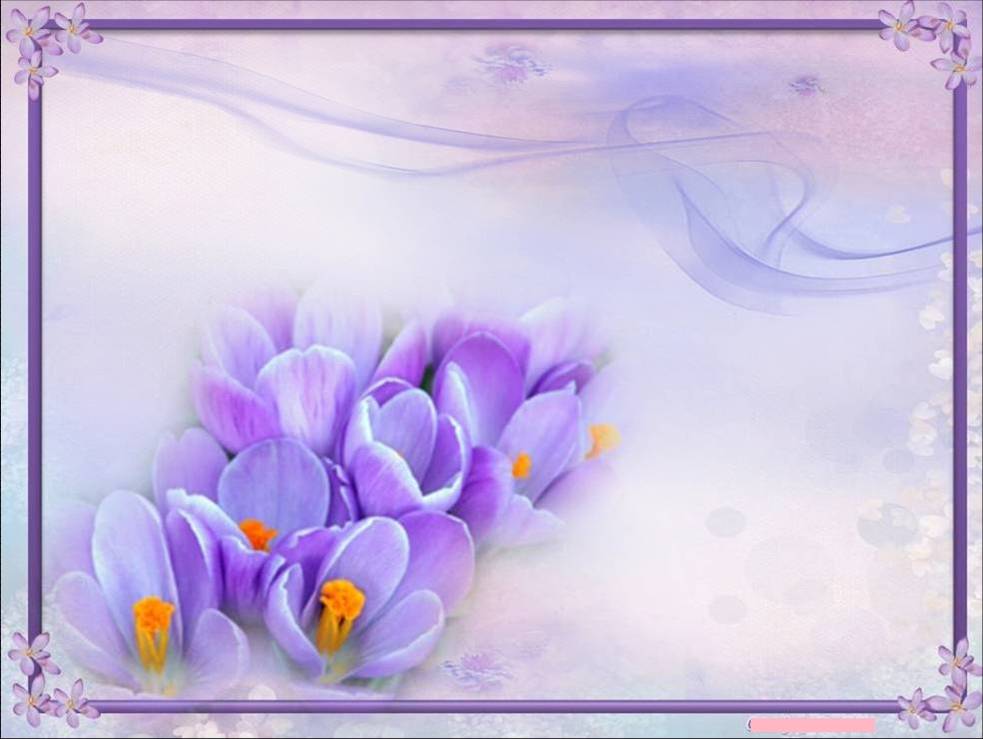 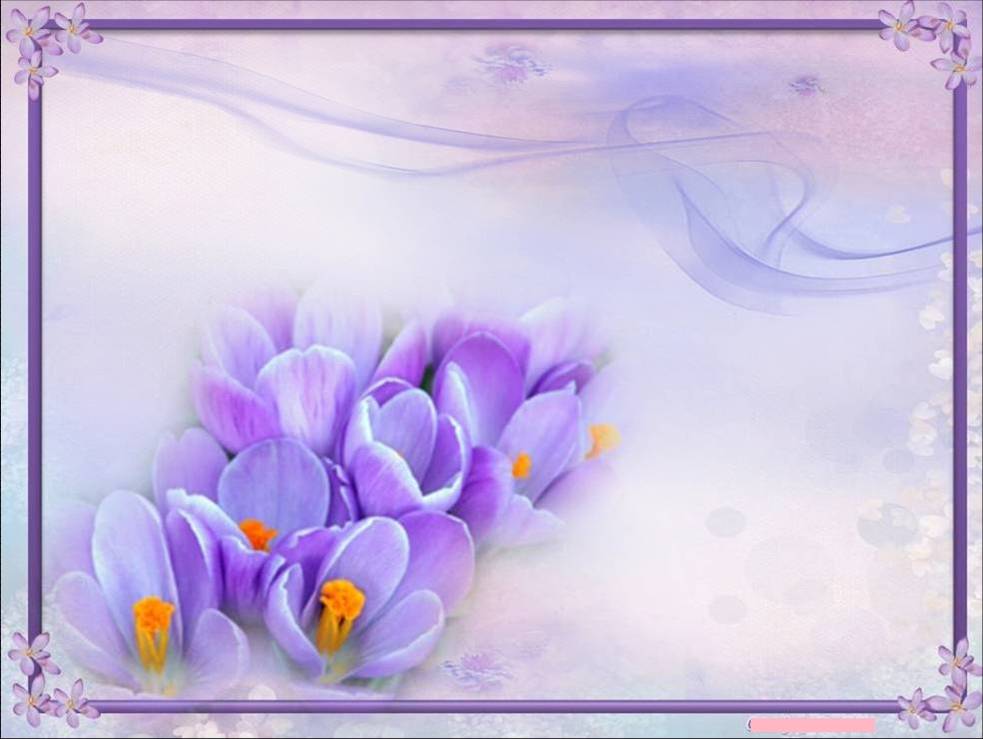 с 01.02.2021г начало работы платных образовательных услуг
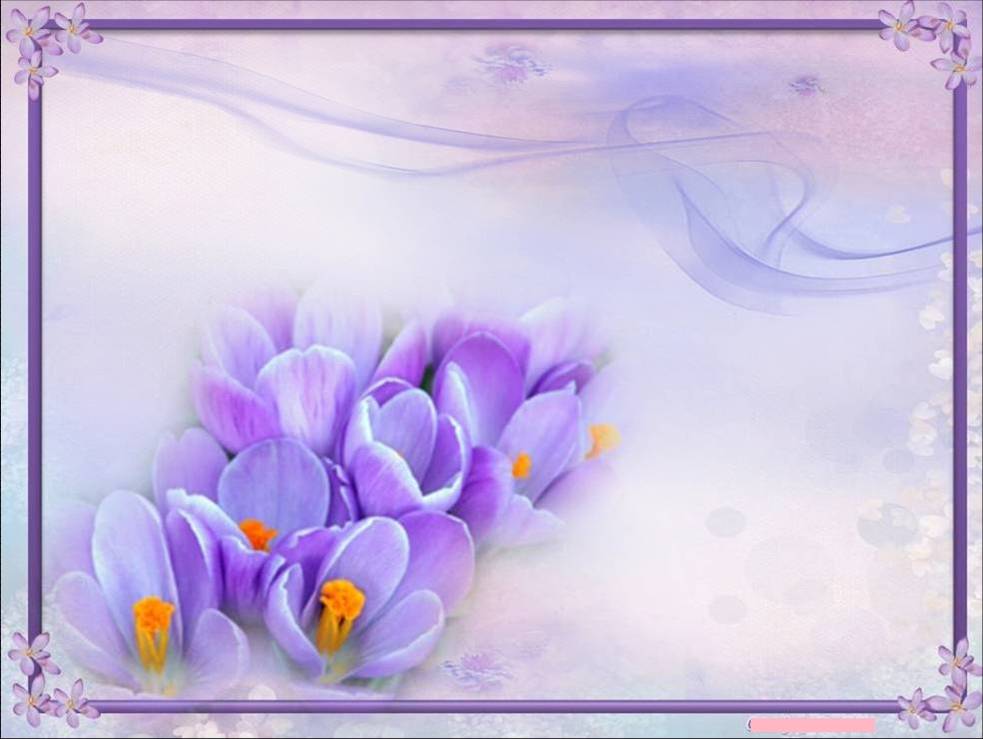 Участие педагогов в мероприятиях разного уровня в 2021-2022 учебном году
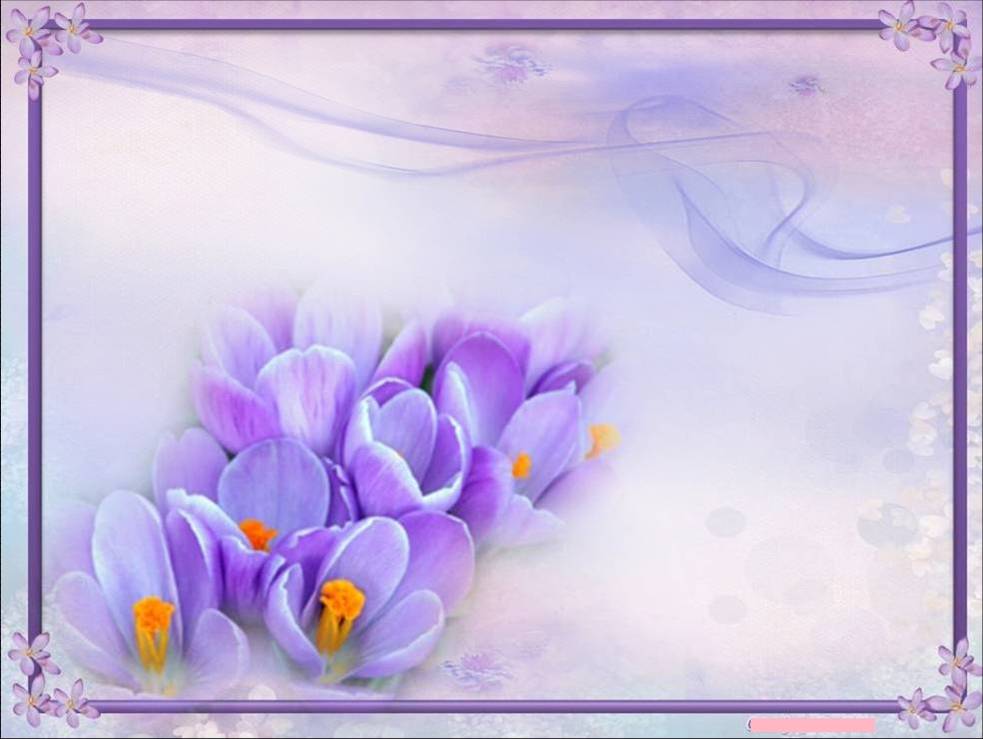 Анализ заболеваемости по группам на одного ребенка за 2021-2022 учебный год
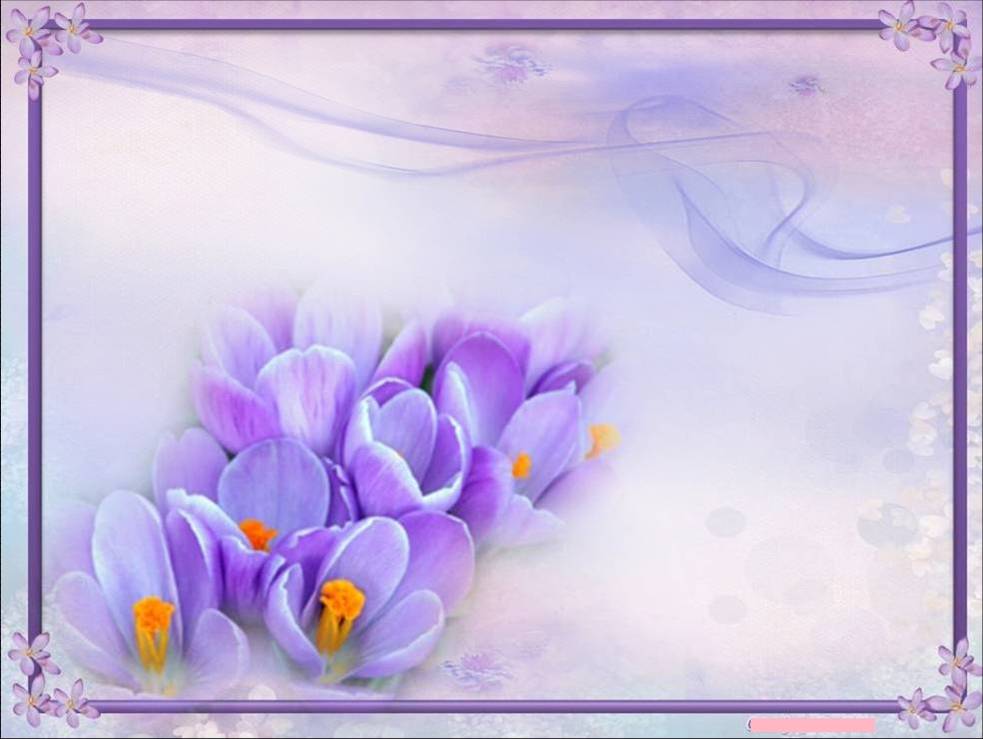 Сравнительный графический анализ заболеваемости детей по МДОУ «Детский сад № 20» за последние три года (в процентах)
  Анализ посещаемости по группам за 2021-2022 учебный год
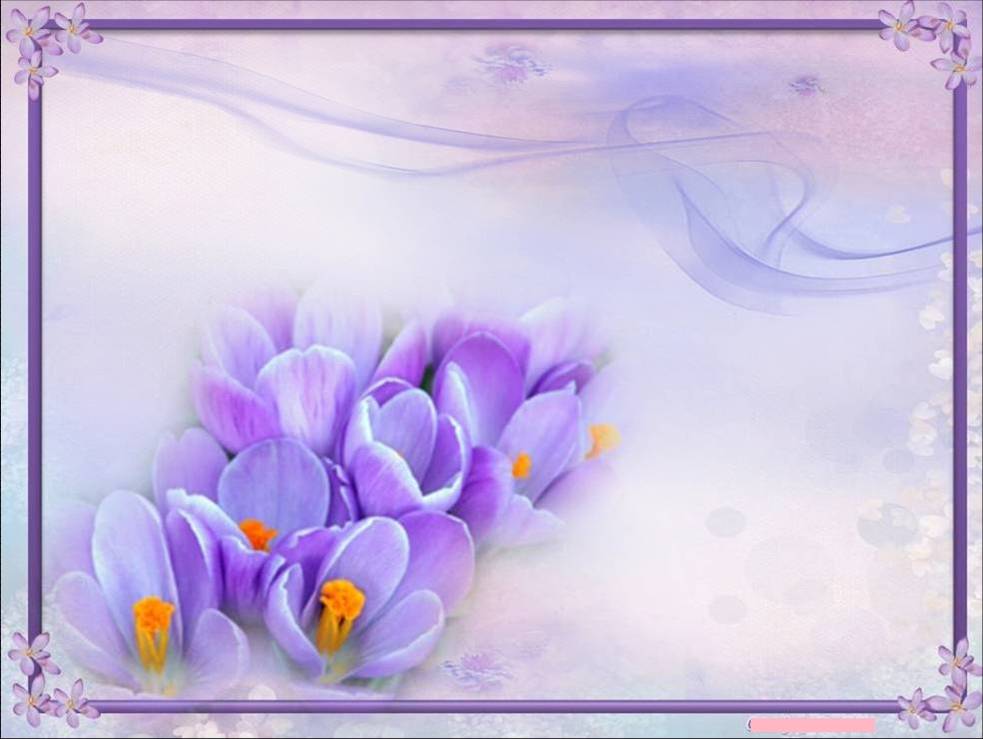 Реализация национально- регионального компонента в содержании дошкольного образования
Примерный региональный модуль программы дошкольного образования «Мы в Мордовии живем»/ авт. О.В. Бурляева, Л.П.Карпушина, Е.Н. Коркина и др. – Саранск: Мордов. кн. изд-во, 2011 (рекомендовано Республиканским экспертным советом при Министерстве образования РМ, 2011
Выводы по результатам мониторинга освоения регионального модуля на конец  2021-22 учебного года.
Всего детей – 214;
Из них обследовано- 207;
Высокий уровень – 81 ребенок – 39%;
Средний уровень- 97 детей – 46%;
Низкий уровень – 29 детей – 15%.
В итоге программа усвоена на 86%
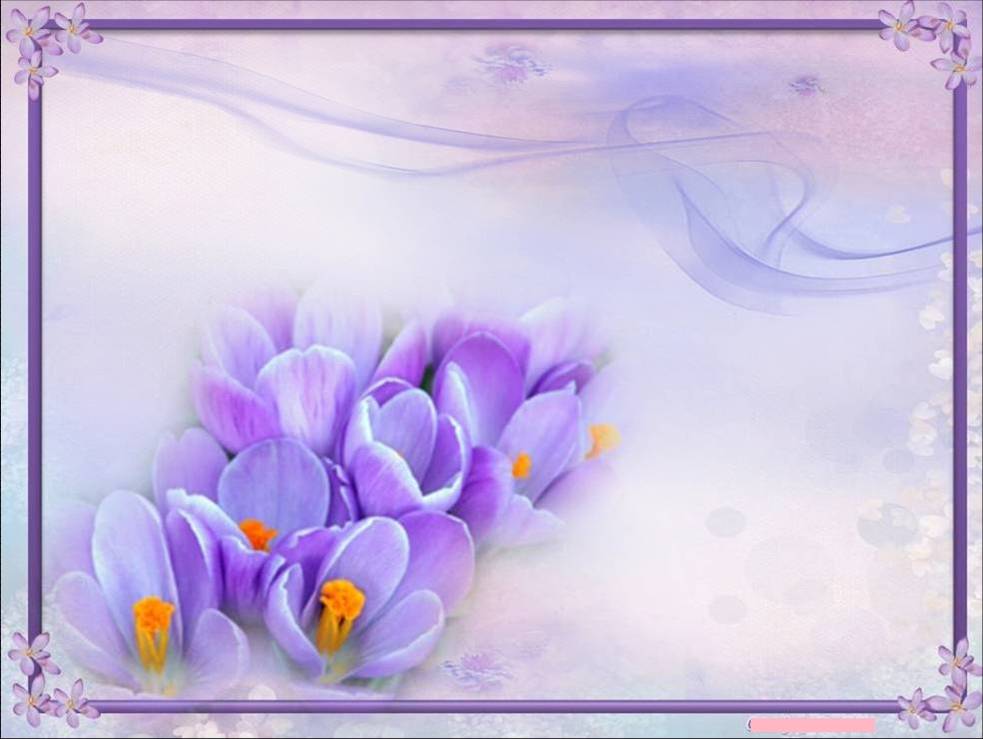 Организация работы по детскому дорожно- транспортному травматизму
Работа по обучению детей  ПДД проводится через:
ООД «Социальный мир»
Кружковая работа «Уроки безопасности»
Месячник 
«Азбука безопасности детей»
Консультации для педагогов , родителей,
квест-игры,
выставки.
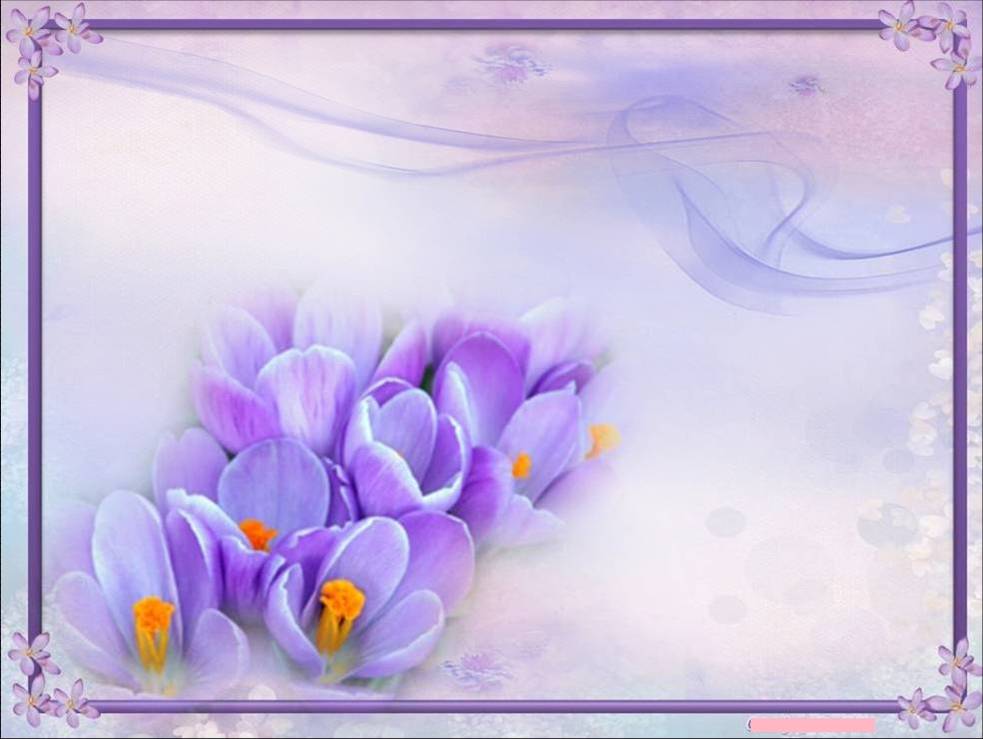 Организация  работы с родителями
Задачи и конкретное содержание плана работы с родителями тесно связано с планом образовательной работы детского сада:   
 повышение эффективности взаимодействия ДОУ с семьей  в вопросах воспитания здоровых детей;
- повышение педагогической культуры родителей.
 - погружение родительской общественности в тему инновационной деятельности ДОУ, повышение педагогической компетентности в вопросах художественно-эстетического образования дошкольников;
-формирование социальных навыков по эффективному взаимодействию с ребенком;
- оптимизация детско- родительских отношений.
      В итоге работа велась с таким контингентом родителей в начале и конце через дробь 2021-2022 учебного года: 
Общее количество семей: 204\213
Количество семей, имеющих детей под опекой – 2/2
Количество неполных семей – 15/17
Количество семей, в которых мать находится на заработках в другом городе – 0/1
Количество семей состоящих на внутрисадовом учете-1\1
Количество семей асоциального поведения -0/0
Многодетные семьи 23\20
Беженцы 0/0 (из Донецка) 0\0
Семьи с детьми инвалидами 0\0
 Из фактических цифр видно увеличение неполных семей.  
В детском саду  круглогодично функционирует  бесплатный консультативный пункт «Сотрудничество» для родителей дети, которых не посещают детские сады. За учебный год было подготовлено специалистами 77 вопросов для родителей данной категории. 67 семей обратились однократно, 10 семей были заинтересованы в повторных обращениях
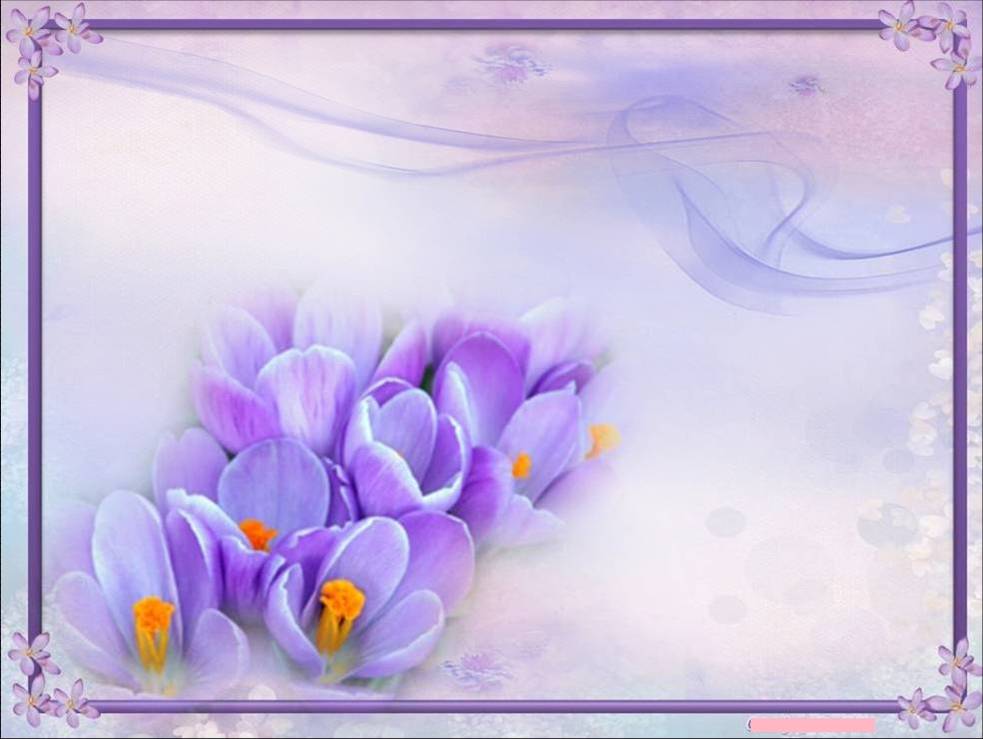 Результаты анкетирования родителей

«  Информированность  о деятельности  образовательного учреждения».
Общее количество семей  - 204
Проанкетировано 172 родителя – 30 %
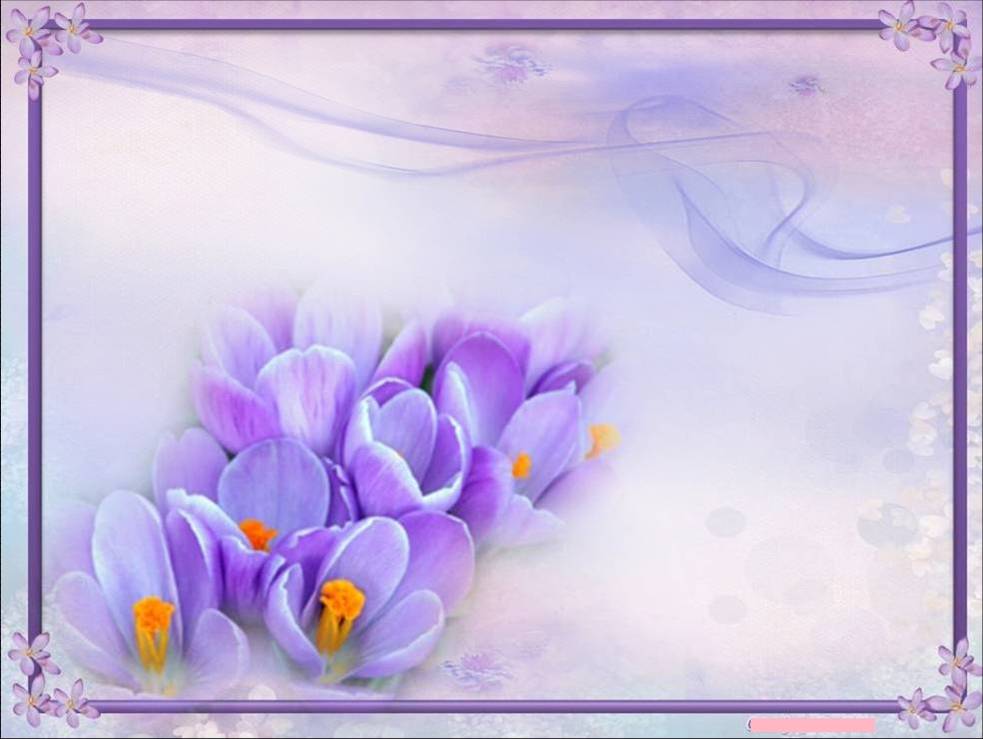 Сотрудничество с внешними организациями
ГБУК «Мордовская республиканская детская библиотека»
Детская музыкальная школа №4 им. Л. Войнова
МУ ДО «Центр эстетического воспитания детей»
МОУ «Средняя общеобразовательная школа №41»
МДОУ «Детский сад № 20»
МБУК «ЦГБС для детей детская библиотека №3
МДОУ «Детский сад № 20»
ФГБОУ ВПО МГПИимени М.Е. Евсевьева»
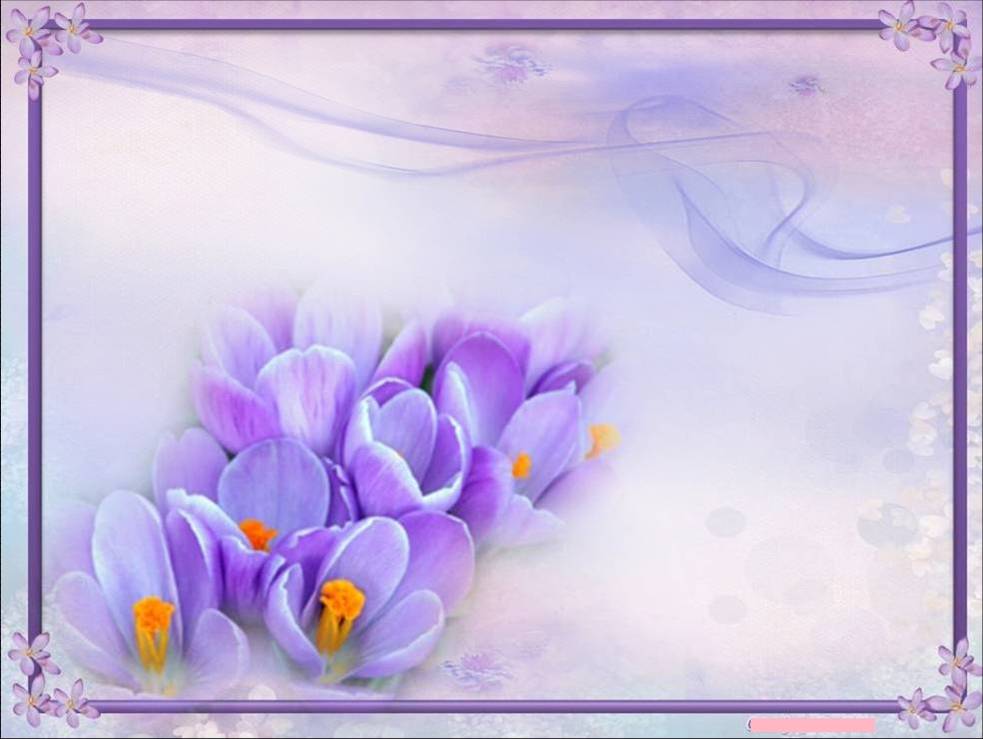 Циклограмма договоров о сотрудничестве
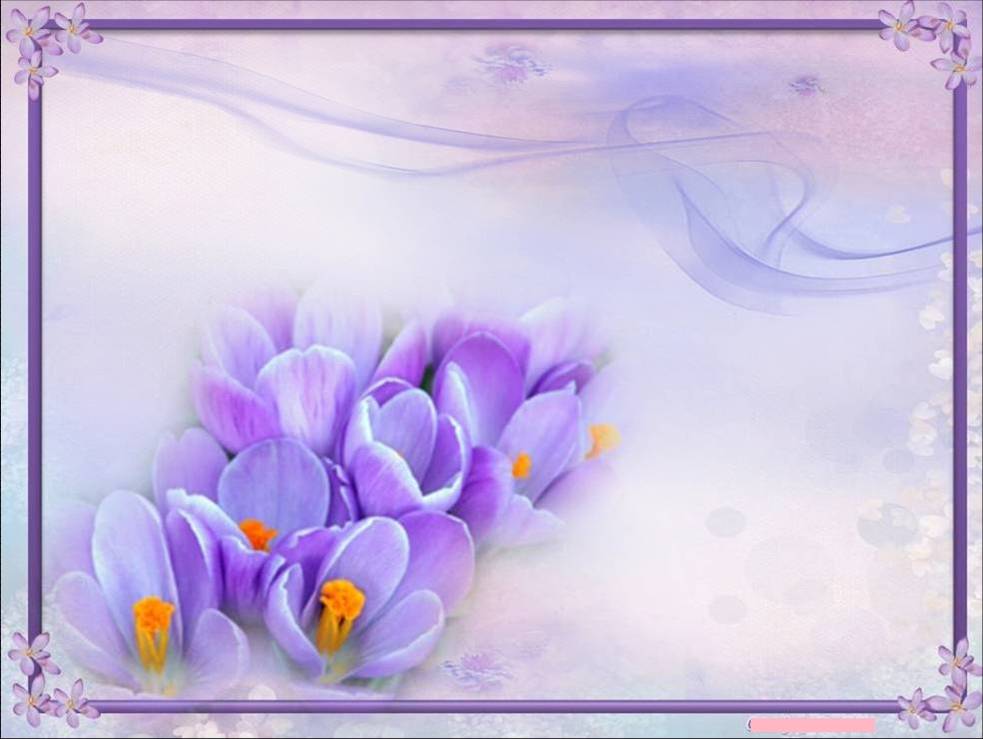 Перспектива развития ДОО на 2022-2023 учебный год 

 Задачи на 2022-2023 учебный год

  1. Физкультурно-оздоровительное  развитие детей дошкольного возраста;
 2.    Познавательное развитие детей дошкольного возраста
 3.   Инновационная деятельность;
 4 . Речевое развитие детей дошкольного возраста;
5. Работа с родителями.
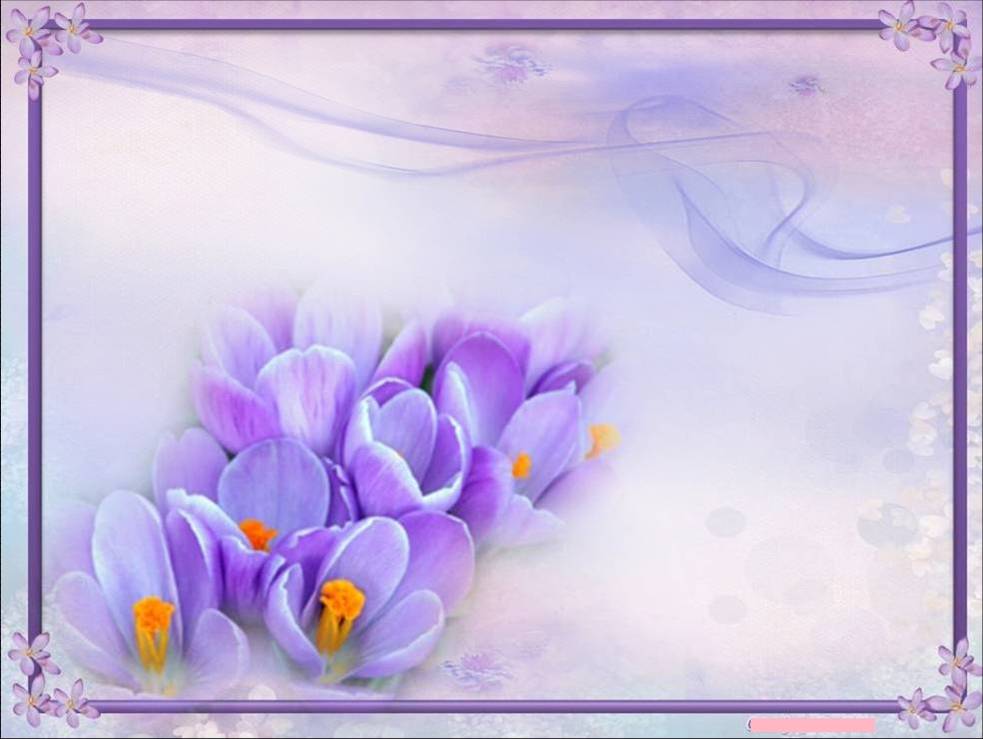 Образовательные мероприятия городского уровня, которые планируются провести в 2022- 2023 учебном году

«Художественно-эстетической образование детей дошкольного возраста через проектную деятельность»
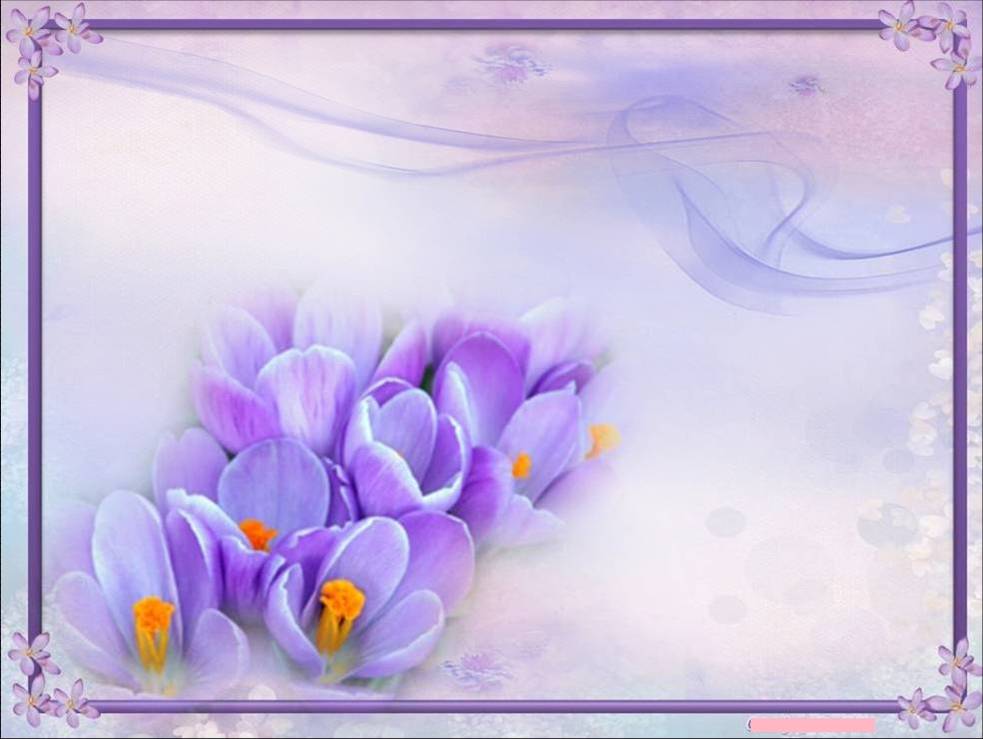 Спасибо за внимание!